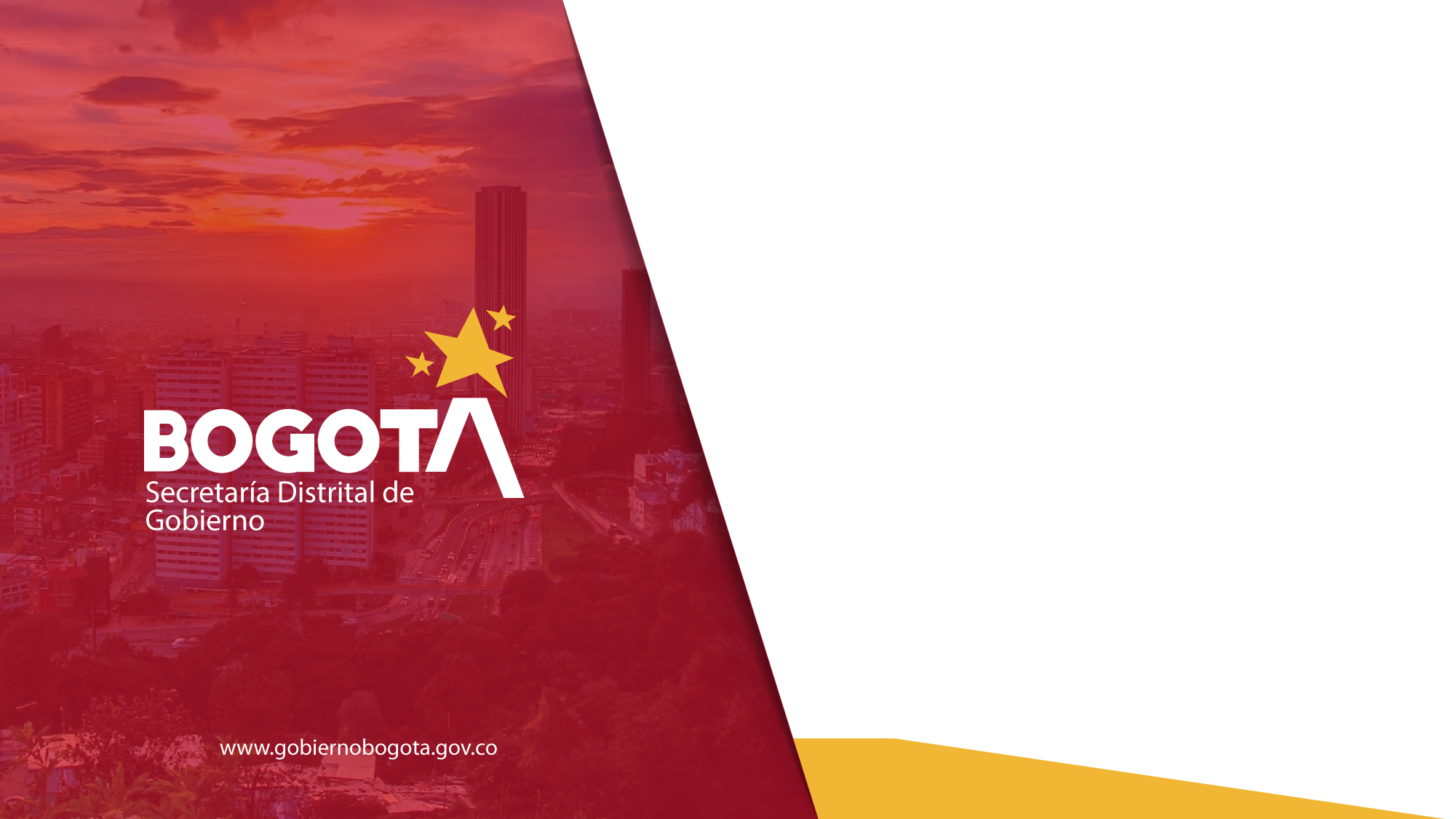 METODOLOGÍA RENDICIÓN DE CUENTAS
ACTIVIDADES PROGRAMADAS
La rendición de cuentas es un proceso permanente por medio del cual se garantiza el derecho al control social 
De acuerdo a la metodología orientada por la Veeduría Ciudadana este año tendremos tres etapas:
TEMAS FOCALIZADOS
Infraestructura, Riesgos, Ambiente, Separación en la fuente Y PYBA.

Victimas, Prevención de violencias, Participación, Acuerdos Ciudadanos, Mujer y género, Seguridad, IVC Y Salud.

Deportes, Dotaciones, Educación Superior, Subsidio C, Parceros, Cultura y Reactivación Económica.
GRACIAS
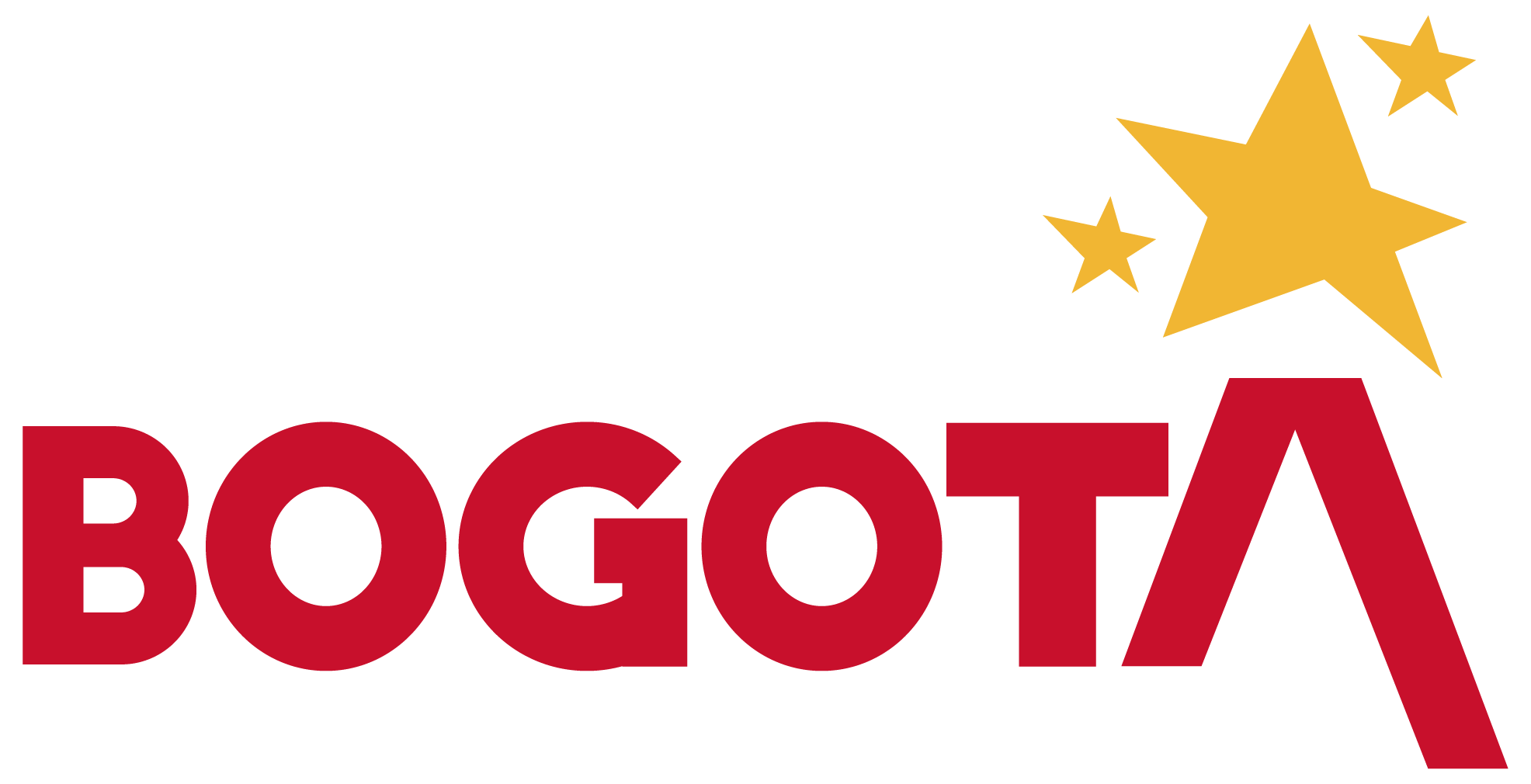